Hoofdstuk 8
Paragraaf 1
Wat gaan we doen vandaag?
Bespreken paragraaf 1
Maken paragraaf 1
Bloedvatenstelsel
Transportsysteem in je lichaam
Vervoer voedingsstoffen en afvalstoffen van en naar organen
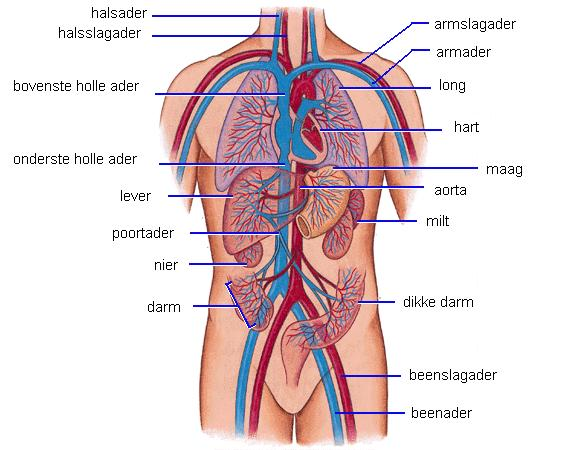 Samenstelling bloed
Rode bloedcellen
Witte bloedcellen
Bloedplaatjes
Bloedplasma
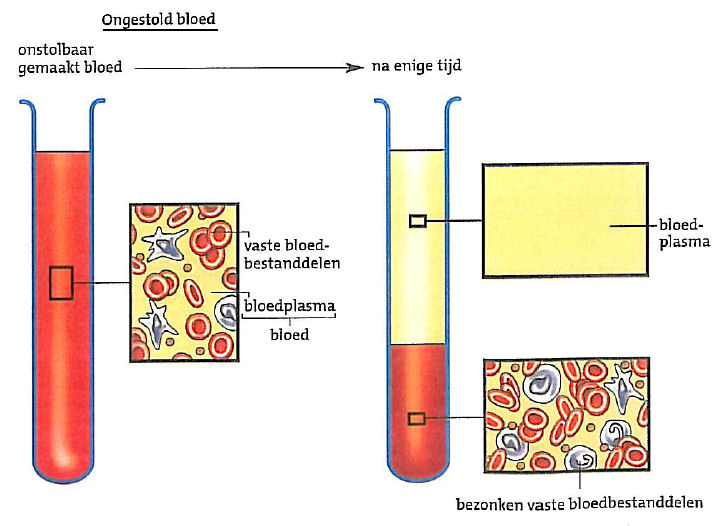 Rode bloedcellen
Bevatten hemoglobine
Vervoeren zuurstof
Zorgen voor rode kleur
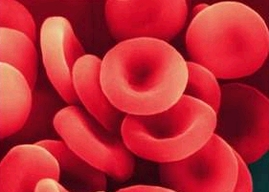 Witte bloedcel
Bestrijden ziekteverwekkers
Kunnen van vorm veranderen
Pac-man
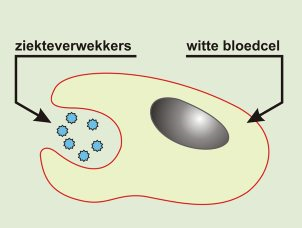 Bloedplaatjes
Zorgen samen met fibrinogeen voor bloedstolling 
Maken fibrinedraden 
(spinnenweb)
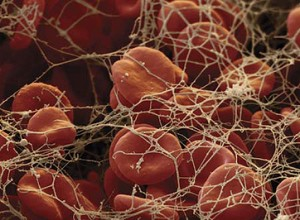 Afgifte stoffen door bloed
Haarvaten is stofwisseling
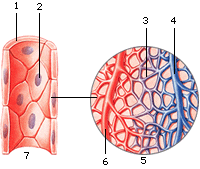 Bloedarmoede
Te weinig hemoglobine in de rode bloedcel
Veelvoorkomende oorzaak: ijzertekort
Symptomen: moe, lichtere huid, slechte condititie
Verbranding
Voor verbranding zijn twee stoffen nodig:
Glucose
Zuurstof
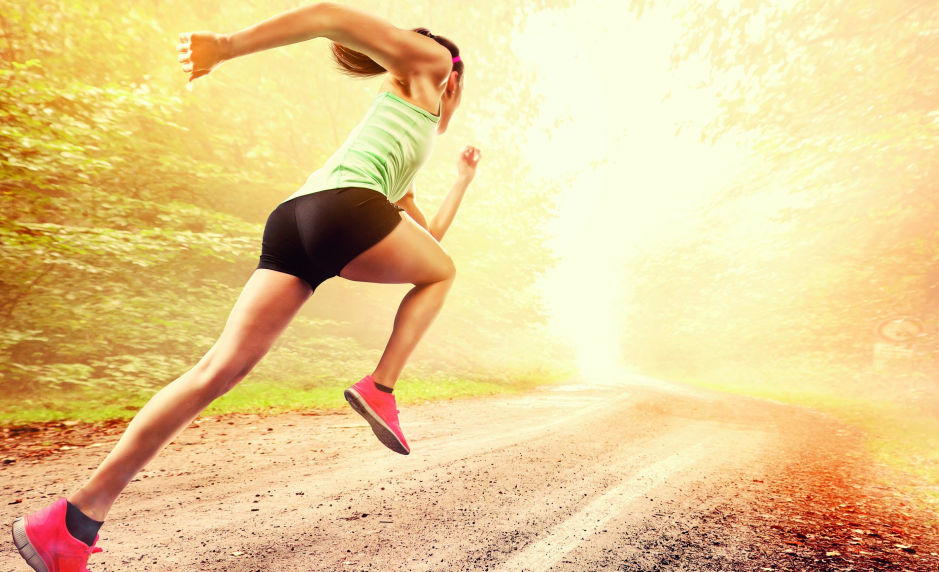 Huiswerk deze week
Paragraaf 1 en 2